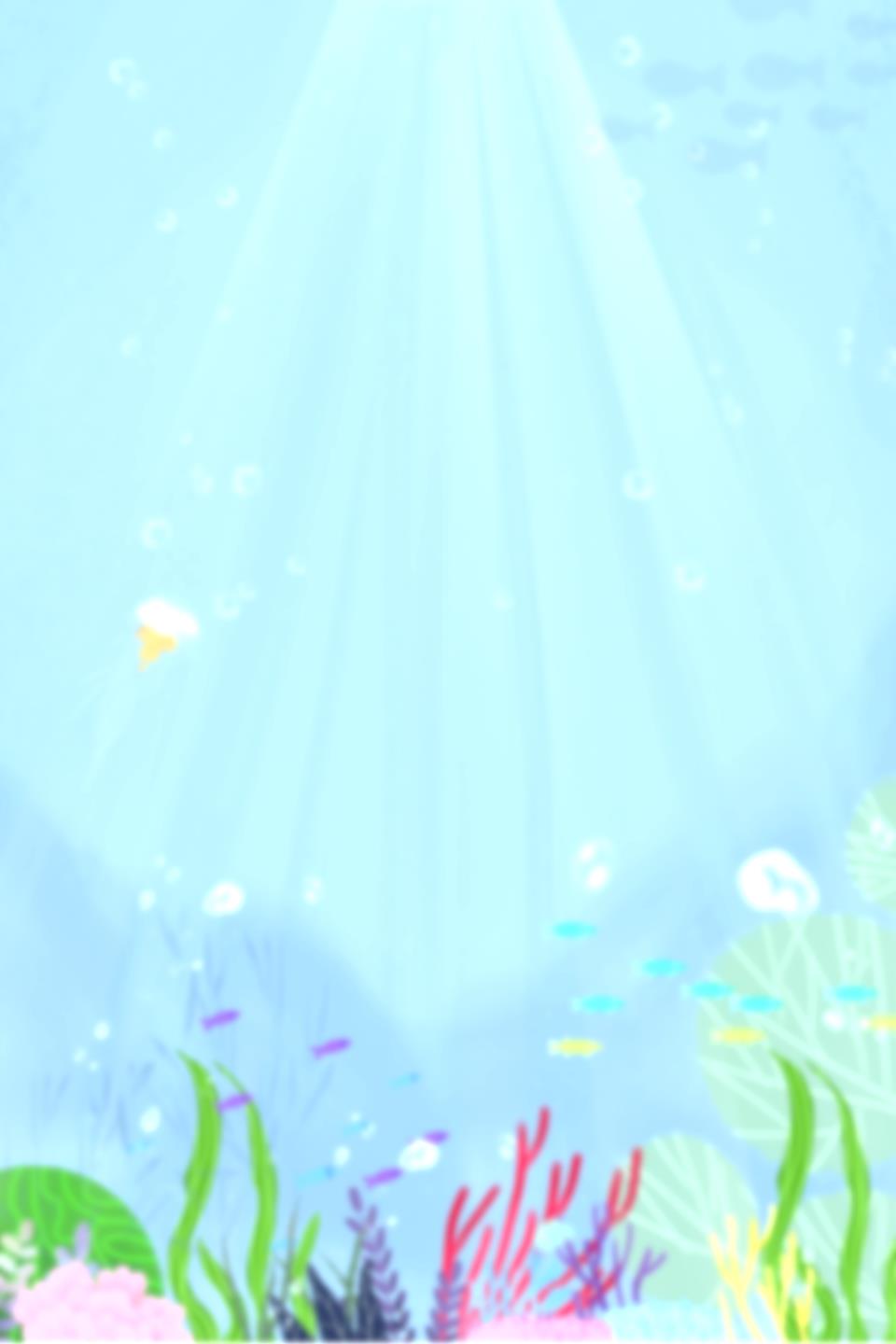 Родителям рекомендуется:

рассказать ребенку о рыбах (морских, пресноводных, аквариумных);

обратить внимание на особенности проживания, питания, строения и дыхания рыб;

рассмотреть с ребенком иллюстрации рыб;

прочитать и обсудить с ребенком «Сказку о рыбаке и рыбке»        А. С. Пушкина;

- рассказать об аквариумных рыбках, их названиях, способах ухода за ними.
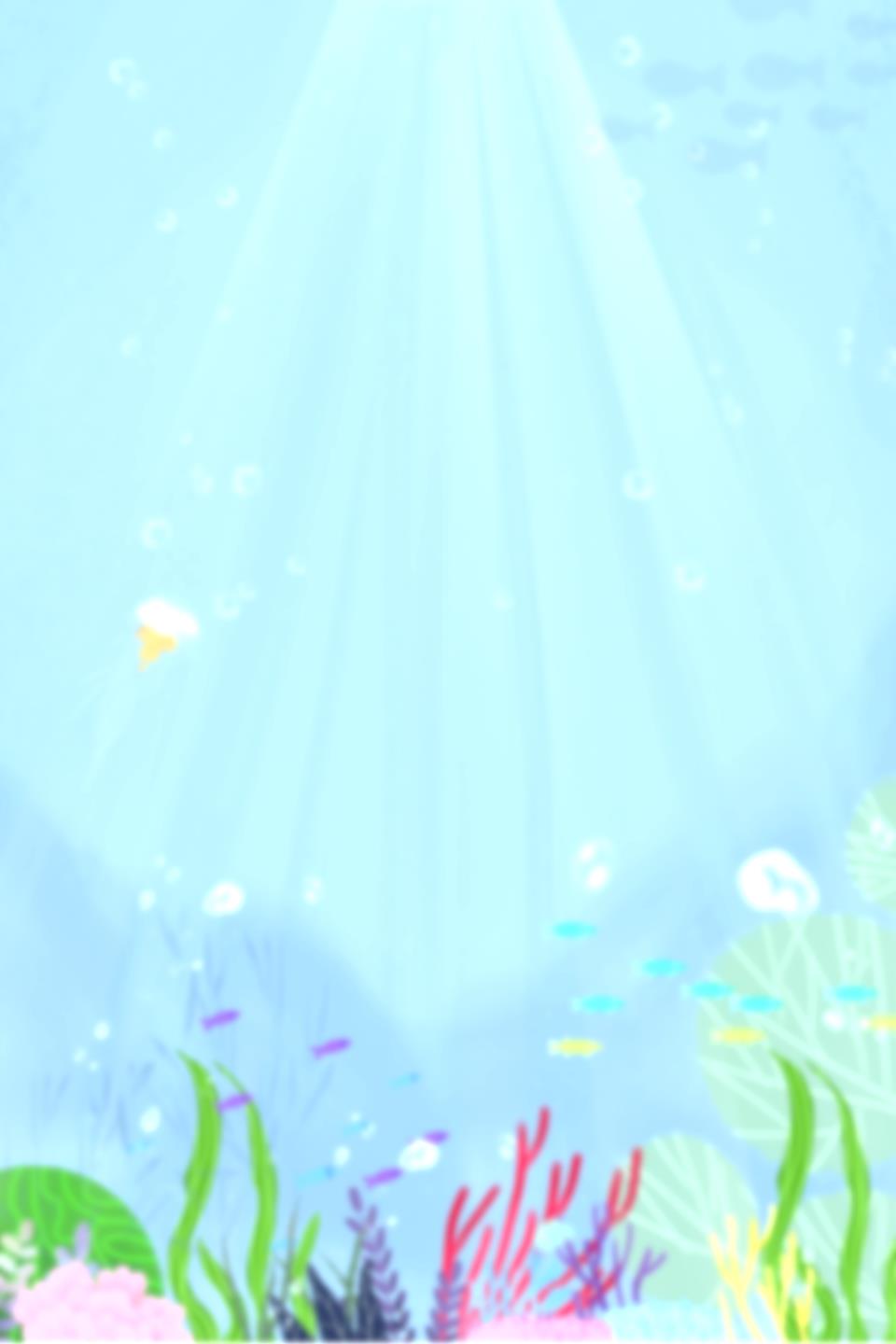 ДИДАКТИЧЕСКИЕ ИГРЫ И УПРАЖНЕНИЯ            
 
1. Отгадать и объяснить загадки про рыб.

У родителей и деток вся одежда из монеток. 
 
Блещут в речке чистой. 
Спинкой серебристой. 
 
2. «Подбери 5 признаков»: 
рыбка (какая?)   -
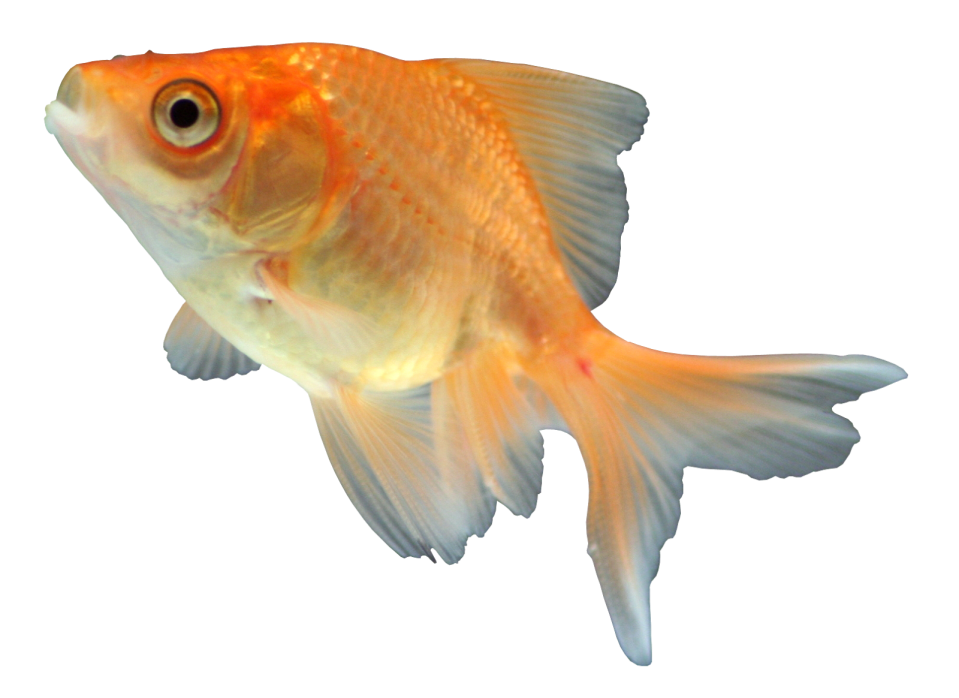 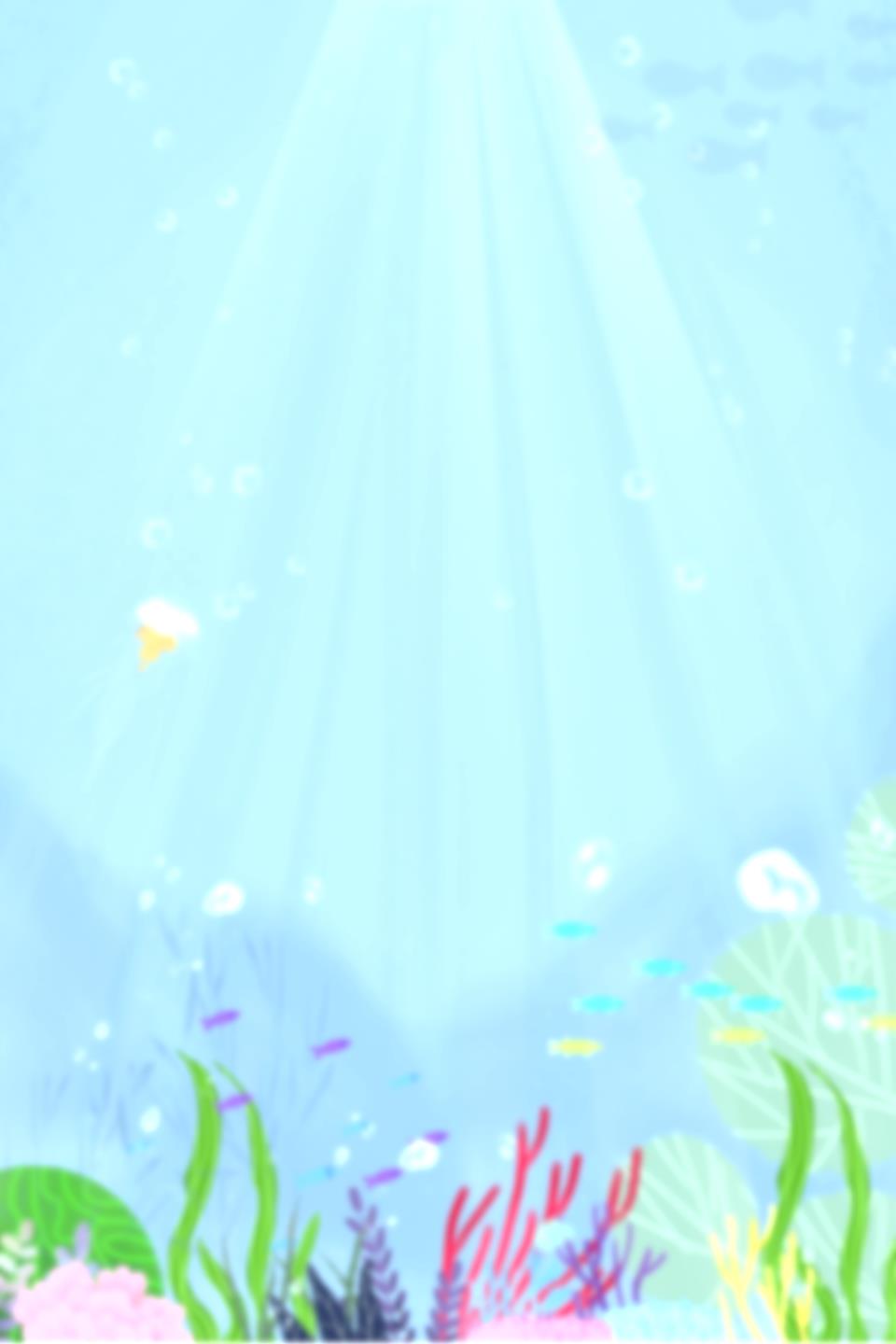 3. Подобрать родственные слова: 
рыба - рыбка, рыбак, рыболов, рыбный рыбачить и т.д.

4. Объяснить ребенку, почему так говорят: «Молчит как рыба».

5. Ответить на вопросы. 
Как называется суп из рыбы? (Уха) 
Чем ловят рыбу? (Удочкой, сетью, неводом) 

6. «Назови, чей плавник, чей хвост; чья голова, чье туловище?»: 
у щуки голова - щучья, хвост ..., плавник --.,., туловище —.... 

7. Выучить скороговорку и стихотворение. 

Рыбу ловит рыболов, 
В реку весь уплыл улов.
В банке - чистая вода, 
Пустим рыбок мы туда. 
Будут рыбки там играть, 
Плавать, хвостиком вилять, 
Крошки хлеба подбирать.
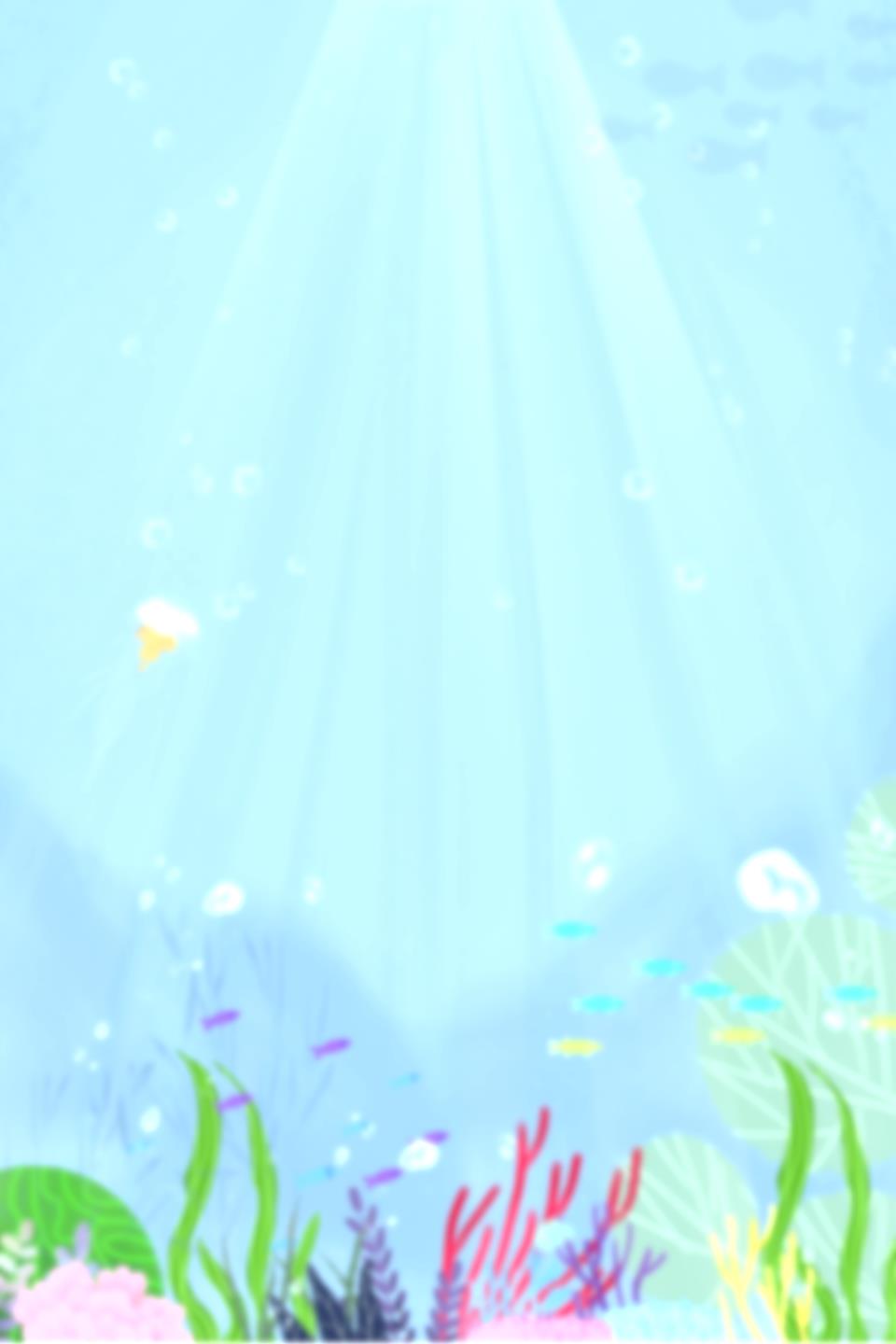 8. Выложить фигуру из спичек по образцу.
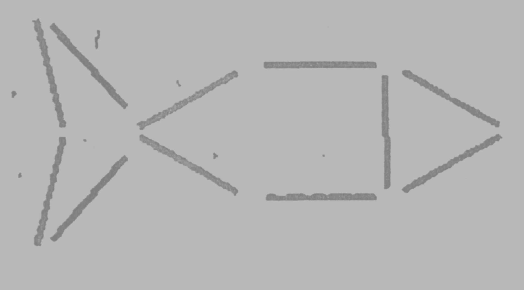 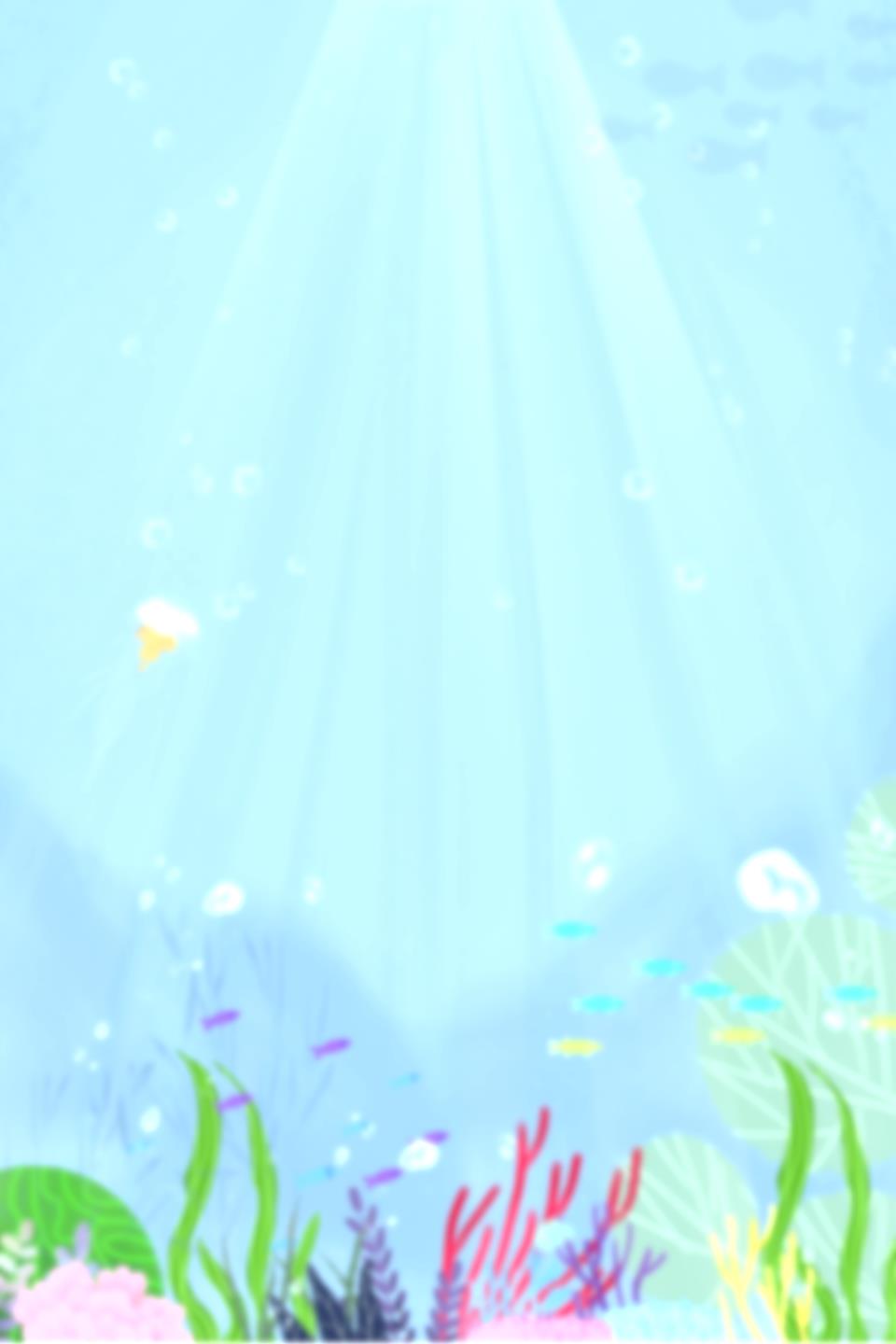 9. Обведи аквариум, раскрась золотую рыбку. Запомни, как она выглядит. Обведи и раскрась травинки-водоросли, улитку. Нарисуй ещё трёх улиток. Жёлтым карандашом раскрась песок на дне аквариума, а голубым карандашом - воду.
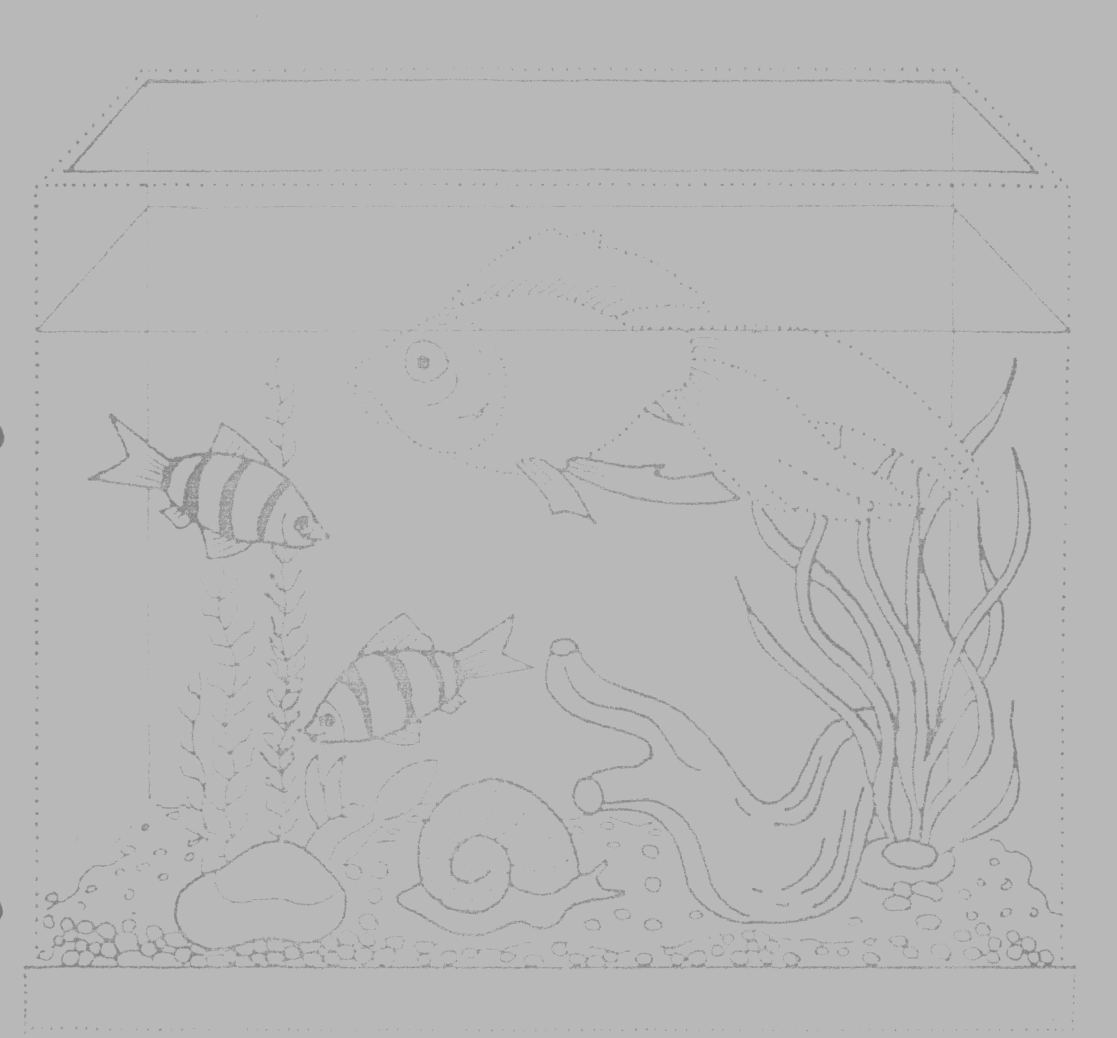